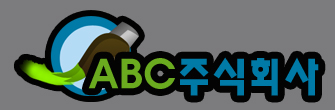 About Solving The Problem
목차
A
알고리즘의 정의와 조건
B
알고리즘의 표현 방법
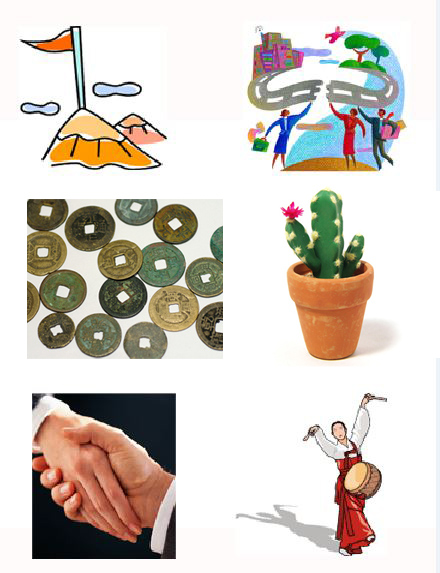 C
의사코드와 순서도 비교
D
프로그램 생성 과정
A. 알고리즘의 정의와 조건
Conditions of Algorithm
Once the correct data is entered, the results shall be printed 
Each step should be clearly represented and be expressed in a simple and concise manner
알고리즘의 정의
알고리즘이란 제한적인 횟수나 시간 내에 계산, 데이터 처리등 어떤 문제를 해결하는 논리적인 방법이다.
B. 알고리즘의 표현 방법
의사코드
순서도
정의
공통
역할
C. 의사코드와 순서도 비교
학습에 효과적
D. 프로그램 생성 과정
분석
문제
이해
순서도
기호
의미
시작
문제해결방법 찾기
데이터 입출력
데이터 처리
조건
완료